September 2020
Error Recovery in Synchronous Multiple Frame Transmission
Date: 2020-10-20
Authors:
Slide 1
Yongho Seok (MediaTek)
September 2020
Recap: Transmission Failure of an MPDU
In 802.11mc Draft 3.0, a transmission failure of an MPDU is defined as follows:
After transmitting an MPDU that requires an immediate response:
The STA shall wait for a timeout interval of duration aSIFSTime + aSlotTime + aRxPHYStartDelay, starting when the MAC receives a PHY-TXEND.confirm primitive. If a PHY-RXSTART.indication primitive does not occur during the timeout interval, the transmission of the MPDU has failed.
If a PHY-RXSTART.indication primitive does occur during the timeout interval, the STA shall wait for the corresponding PHY-RXEND.indication primitive to recognize a valid response MPDU that either does not have a TA field or is sent by the recipient of the MPDU requiring a response. If anything else, including any other valid frame, is recognized, the transmission of the MPDU has failed.
Slide 2
Yongho Seok (MediaTek)
September 2020
PIFS based Recovery after Transmission Failure (AckTimeout)
When a MLD that is a TXOP holder does not receive any PHY-RXSTART.indication primitive from all STAs during the AckTimeout interval, the MLD may perform the PIFS recovery procedure. 
The AckTimeout is aSIFSTime + aSlotTime + aRxPHYStartDelay. It starts at the PHY-TXEND.confirm primitive of the soliciting PPDU.
Slide 3
Yongho Seok (MediaTek)
September 2020
PIFS based Recovery after Transmission Failure (AckTimeout)
However, if a MLD is a non-STR MLD, 
When a transmission failure is recognized at the different timing based on AckTimeout, the CS mechanism (see 10.3.2.1 (CS mechanism)) indicates that the medium may be busy at the TxPIFS slot boundary because of the IDC Interference caused by another STA in the same MLD. Error can’t be recovered.
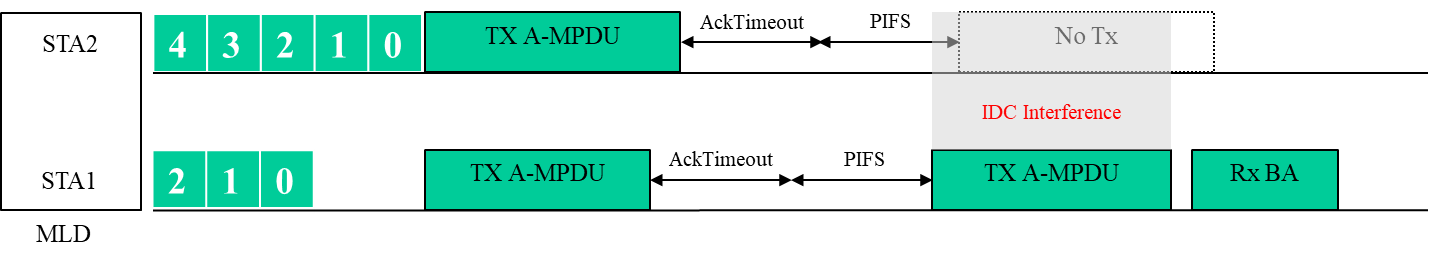 Slide 4
Yongho Seok (MediaTek)
September 2020
PIFS based Recovery after Transmission Failure (AckTimeout)
The proposed solution is that the AckTimeout values of STAs in the MLD are synchronized within 4 μs (aRxTxTurnaroundTime) boundary.  
The AckTimeout value of a STA is set to a value from aSIFSTime + aSlotTime + aRxPHYStartDelay to aSIFSTime + aSlotTime + aRxPHYStartDelay + 4 μs.  
4µs is derived from 8µs – aRxTxTurnaroundTime, where 8µs is the maximum value of the ending times difference between the soliciting PPDUs.
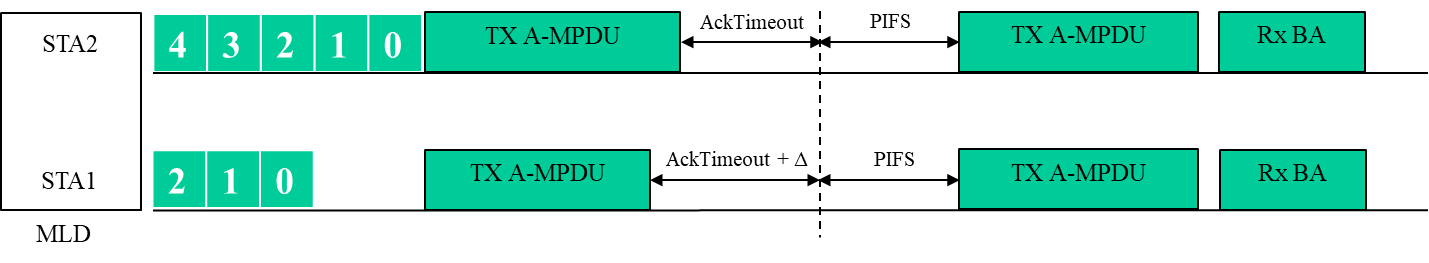 Slide 5
Yongho Seok (MediaTek)
September 2020
PIFS based Recovery after Transmission Failure (Invalid Response)
When a MLD that is a TXOP holder successes on a transmission in a link but it received an invalid response in other link, the STA may perform the following PIFS recovery procedure.
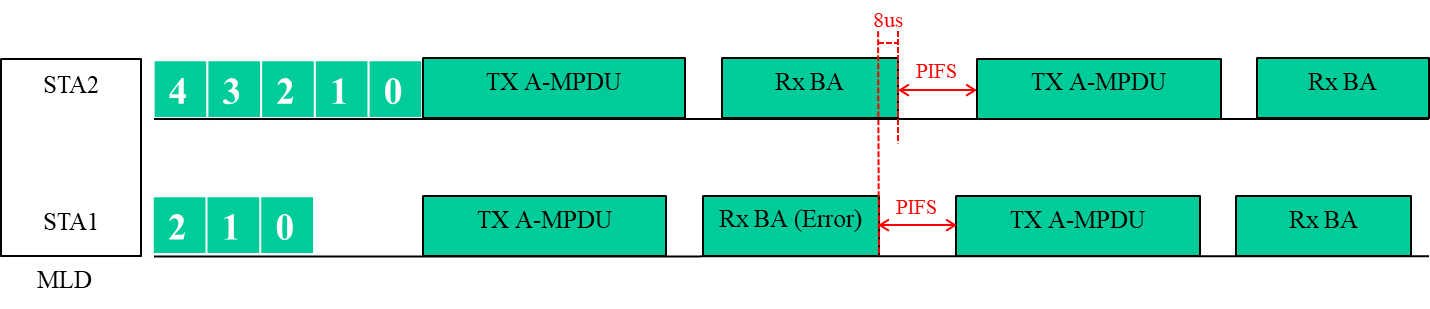 Slide 6
Yongho Seok (MediaTek)
September 2020
PIFS based Recovery after Transmission Failure (Invalid Response)
However, if a MLD is a non-STR MLD, 
When a transmission failure is recognized from the lastly arrived BA frame, the CS mechanism (see 10.3.2.1 (CS mechanism)) indicates that the medium may be busy at the TxPIFS slot boundary because of the IDC Interference caused by another STA in the same MLD. Error can’t be recovered.
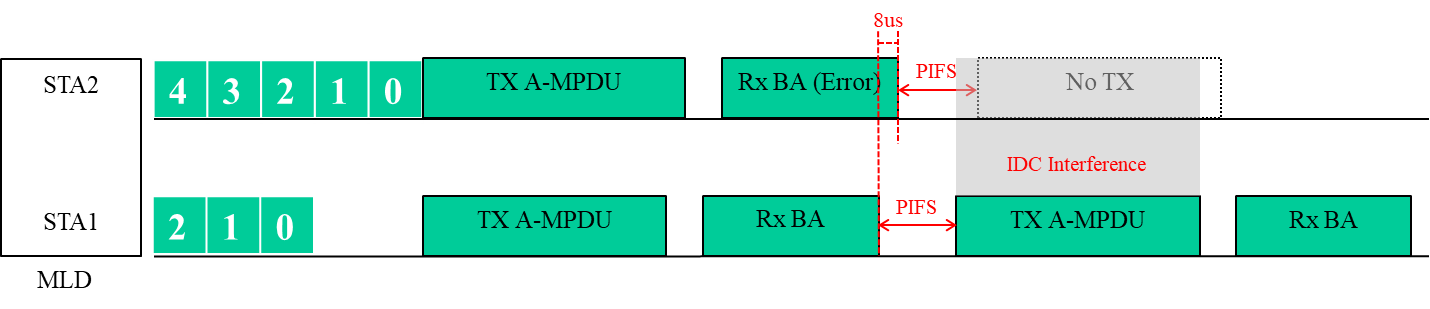 Slide 7
Yongho Seok (MediaTek)
September 2020
PIFS based Recovery after Transmission Failure (Invalid Response)
The proposed solution is that the PIFS recovery procedures of STAs in the MLD are simultaneously ended within 4 μs (aRxTxTurnaroundTime) boundary. 
An inter-frame space (e.g., STA1) is set to a value from a SIFS to the PIFS + 4µs.
4µs is derived from 8µs – aRxTxTurnaroundTime, where 8µs is the maximum value of the ending times difference between the BA frames.
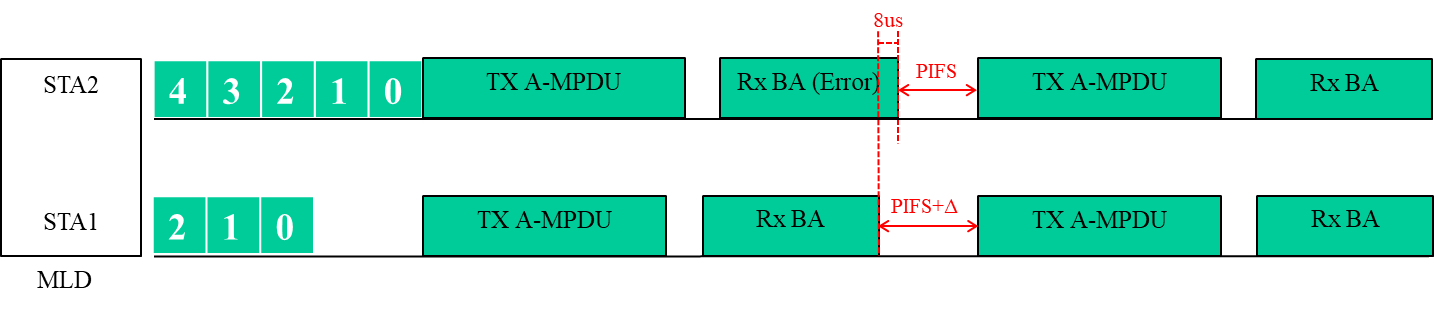 Slide 8
Yongho Seok (MediaTek)
September 2020
Conclusion
In a synchronous multiple frame transmission, an error recovery procedure should consider an IDC interference if a non-STR MLD is a TXOP holder. And, both the backoff based recovery and the PIFS based recovery should support a synchronization mechanism of a start time of the PPDUs on multiple links.
Slide 9
Yongho Seok (MediaTek)
September 2020
Straw Poll 1
Do you support that the AckTimeout values of STAs in the MLD are synchronized within 4 μs (aRxTxTurnaroundTime) boundary?  
NOTE- The AckTimeout value of STAs in the MLD is set to a value from aSIFSTime + aSlotTime + aRxPHYStartDelay to aSIFSTime + aSlotTime + aRxPHYStartDelay + 4 μs.
Slide 10
Yongho Seok, MediaTek
September 2020
Straw Poll 2
Do you support that the PIFS recovery procedures of STAs in the MLD are simultaneously ended within 4 μs (aRxTxTurnaroundTime) boundary? 
NOTE- An inter-frame space of STAs in the MLD is set to a value from a SIFS to the PIFS + 4µs.
Slide 11
Yongho Seok, MediaTek